TOÁN
PHÉP CỘNG, PHÉP TRỪ (không nhớ) 
TRONG PHẠM VI 100
Chủ đề8
Bài 33
LUYỆN TẬP CHUNG
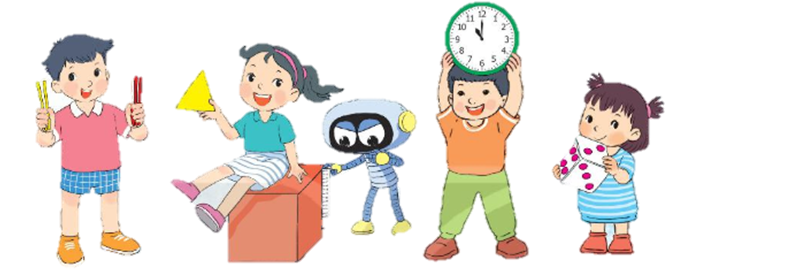 Trang 64/SGK
a) Tính:
1
20 + 5
36 + 1
57 - 40
74 - 24
b) Tính nhẩm.
20 + 30
40 + 10
70 - 20
90 - 40
a) Tính:
20 + 5
36 + 1
57 - 40
74 - 24
36
20
57
74
-
-
+
+
1
5
40
24
7
0
3
7
2
5
1
5
b) Tính nhẩm.
20 + 30
40 + 10
70 - 20
90 - 40
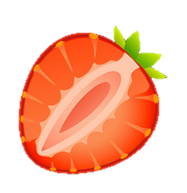 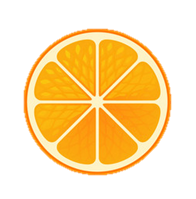 20 + 30 = 50
70 - 20 = 50
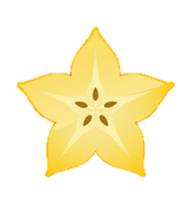 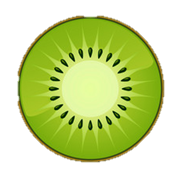 40 + 10 = 50
90 - 40 = 50
2
Mai, Việt và Rô-bốt chơi đá cầu. Em hãy tìm số bước chân thích hợp.
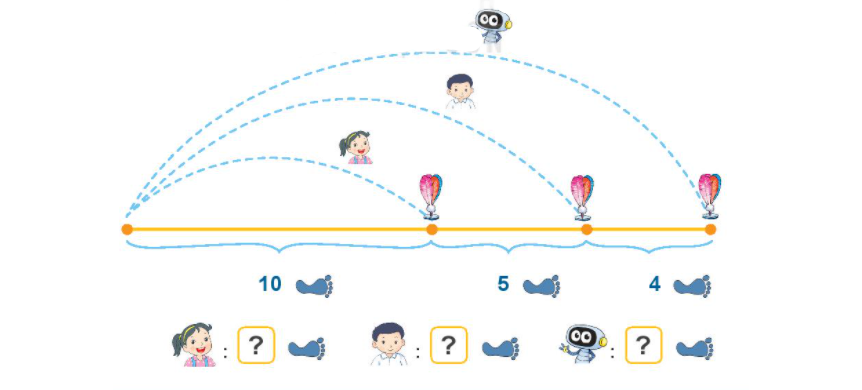 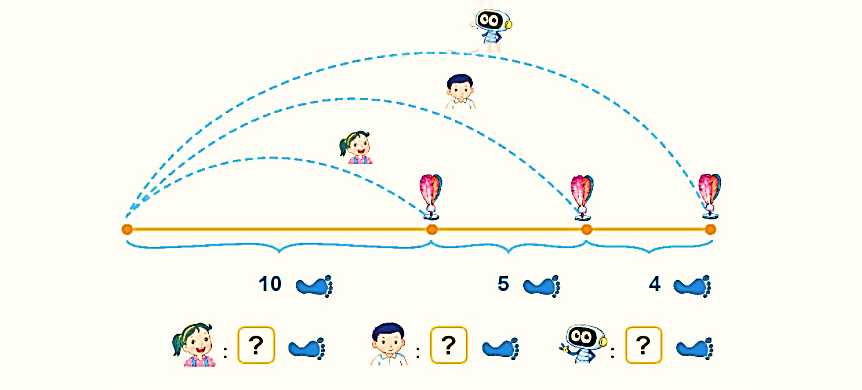 10 + 5 =
15
15 + 4 =
19
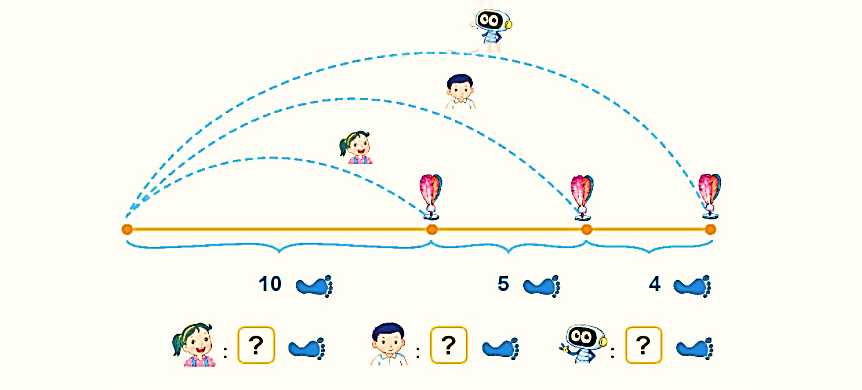 10
15
19
Chú ếch nào được ăn hoa mướp?
3
Tớ đi theo các ô có số bằng 20 + 40
60
93
23
60
61
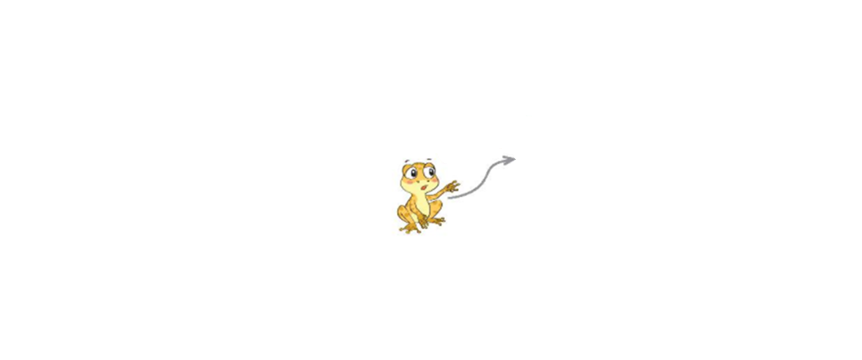 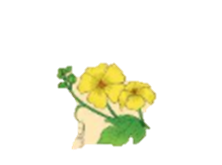 60
95
60
60
86
60
60
13
89
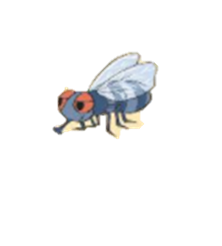 Tớ đi theo các ô có số bé hơn 60
23
40
50
57
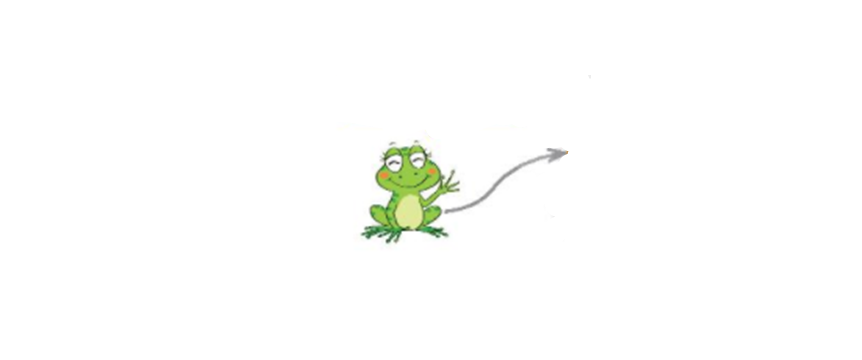 54
72
79
77
99
4
Anh Khoai phải sắp xếp các đót tre thành phép tính đúng. Nhưng do vội quá nên anh xếp nhầm hai đốt tre. Em hãy xếp lại giúp anh Khoai nhé!
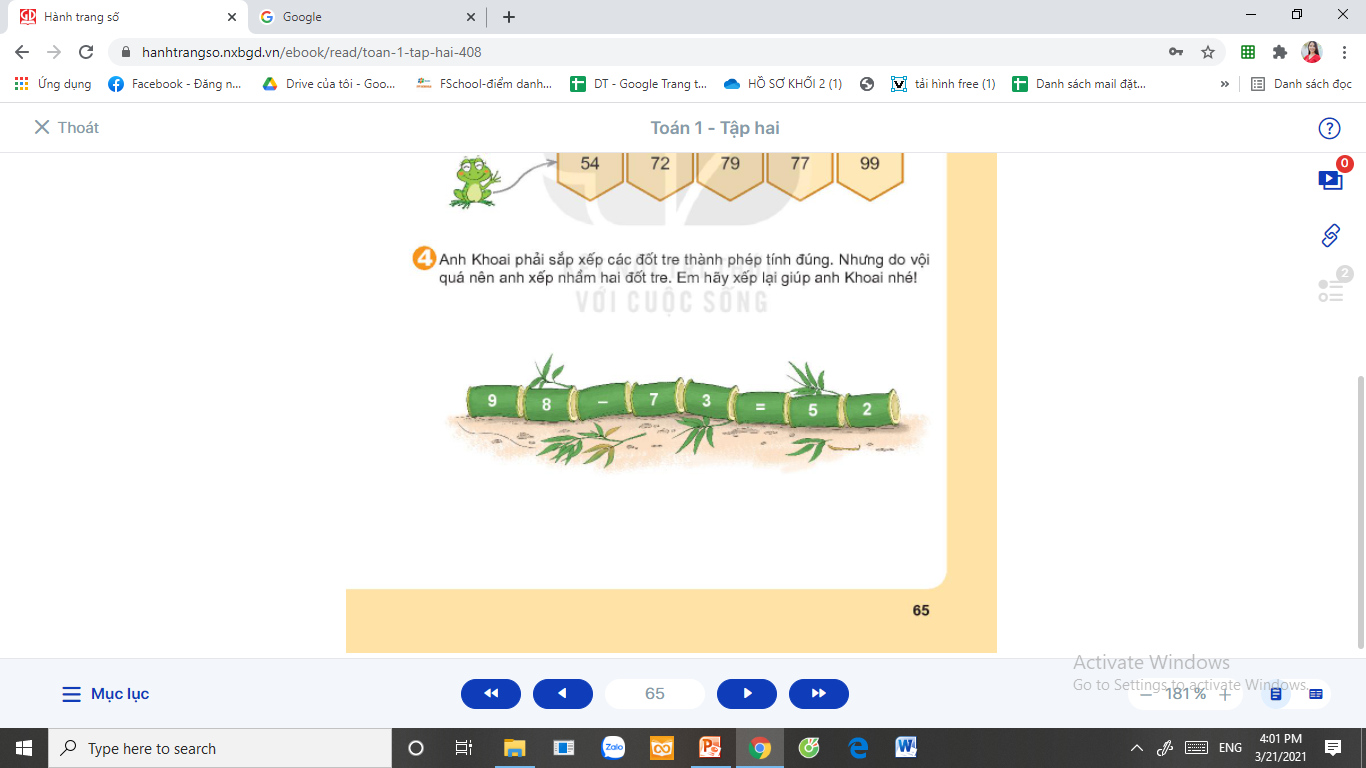 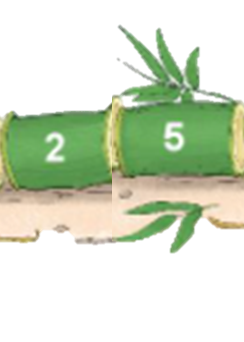 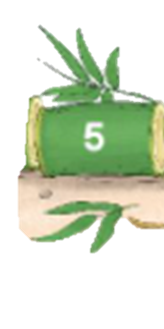 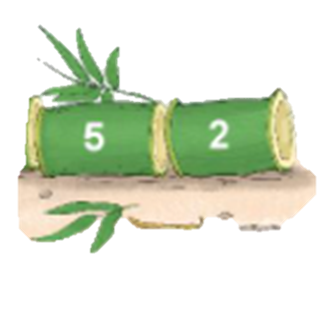 Dặn dò:
             - Xem lại bài đã học
             - Hoàn thành vở bài tập 
             - Chuẩn bị bài: Luyện 
	      tập  trang 67